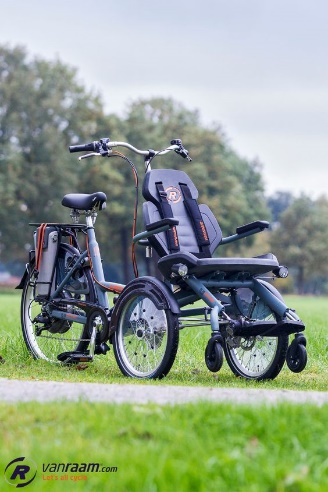 GeMMA – Genderrelevante multimodaleTransportmittel-Auswahl
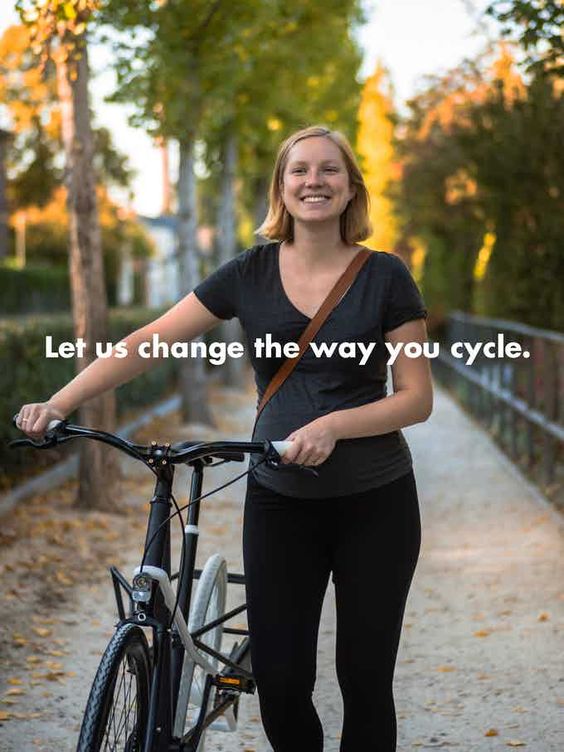 FemTech Projekt im Rahmen der 8ten Talente Ausschreibung
Zum Vorhaben
TechMeetsLegal (TML) als Koordinator
ViF als wissenschaftlicher Partner
TML als Unternehmenspartner
EAG als Unternehmenspartner
TBW als Forschungspartner
Ziele
Um Männern und Frauen ein gleichberechtigtes Mobilitätsangebot machen zu können wird angenommen, dass man mehr über Bedürfnisse und Routinen lernen muss, die dem Mobilitätsverhalten zu Grunde liegen.
Schlussendlich soll es möglich sein über das Wissen der individuellen Nutzerbedürfnisse bei Männern/Frauen/Personen mit Einschränkung ein Mobilitätsangebot zu erstellen, das eine erhöhte Nutzung nachhaltiger Verkehrsmittel zum Ziel hat.
Konkret: 
 Qualitative Erfassung und Beschreibung von Bedürfnisskriterien (z.B. Motive für die Nutzung eines E-Fahrrades/ E-Bikes, Nachteile eines E-Fahrrades/E-Bikes etc.)
Ableitung von Maßnahmen für existierende Mobilitätsportale und MaaS (Mobility- as-a-Service)
[Speaker Notes: (SDG 13 - Maßnahmen zum Klimaschutz)]
Ziele und Methoden
Leitfrage: nachhaltige, multi-modale Verkehrsplanung in Bezug auf den Genderaspekt zu untersuchen. Zusätzlich zum Genderaspekt wird die Verarbeitung personensensibler Daten (z.b. im Transport benachteiligte Personen) und ein einheitlicher Standard für die Zusammenführung von Mobilitätsdaten durch verschiedenste Datenlieferanten im Konzept zentral berücksichtigt. 
Methoden: 
Definition von Bedürfniskriterien in Bezug auf Mobilitätsmuster
Definition eines Fragebogens und Durchführung von Interviews (grundlagenforschungsorientierter Teil)
Konzeption eines gendersensitiven NutzerInnen-Interfaces (auf Basis der GF unter Berücksichtigung von Stakeholdern)
Konzeption einer Datenschnittstelle zur sicheren Übermittlung von Daten (Konzept)
DIVERSITY
Die Genderfrage selbst ist in vielen Plattformen berücksichtigt
Die Nutzung einer Plattform von Männern und Frauen sowie Personen die benachteiligt sind, gleichermaßen bedeutet jedoch noch nicht dass die Personen auch nachhaltige Verkehrsmittel in ihre multimodalen Wege integrieren
Fragen an die Betreiber: 
Welche Maßnahmen wurden in Bezug auf die Genderrelevanz bereits gesetzt?
Möglichkeiten Der MITARBEIT
LOI (Letter of Intent)

Bei Interesse an einer Mitarbeit definieren wir zusammen an welchen Arbeitspacketen sie mitarbeiten können und wollen. 
Sie bekommen vom Konsortium ein Template das sie anpassen können.
LOC (Letter of Comittment)

Bei Interesse an als Projektpartner mitzuwirken nehmen wir Sie als Partner auf (Einladung E-Call, Budget)
Sie sind bei zukünftigen Besprechungen (29.11, 6.12) eingeladen mitzuwirken
Sie bekommen Zugriff auf unser Share Laufwerk und liefern ein paar relevante Teile für den Antrag (Partnerbeschreibung, etc.)